Le WI-FI
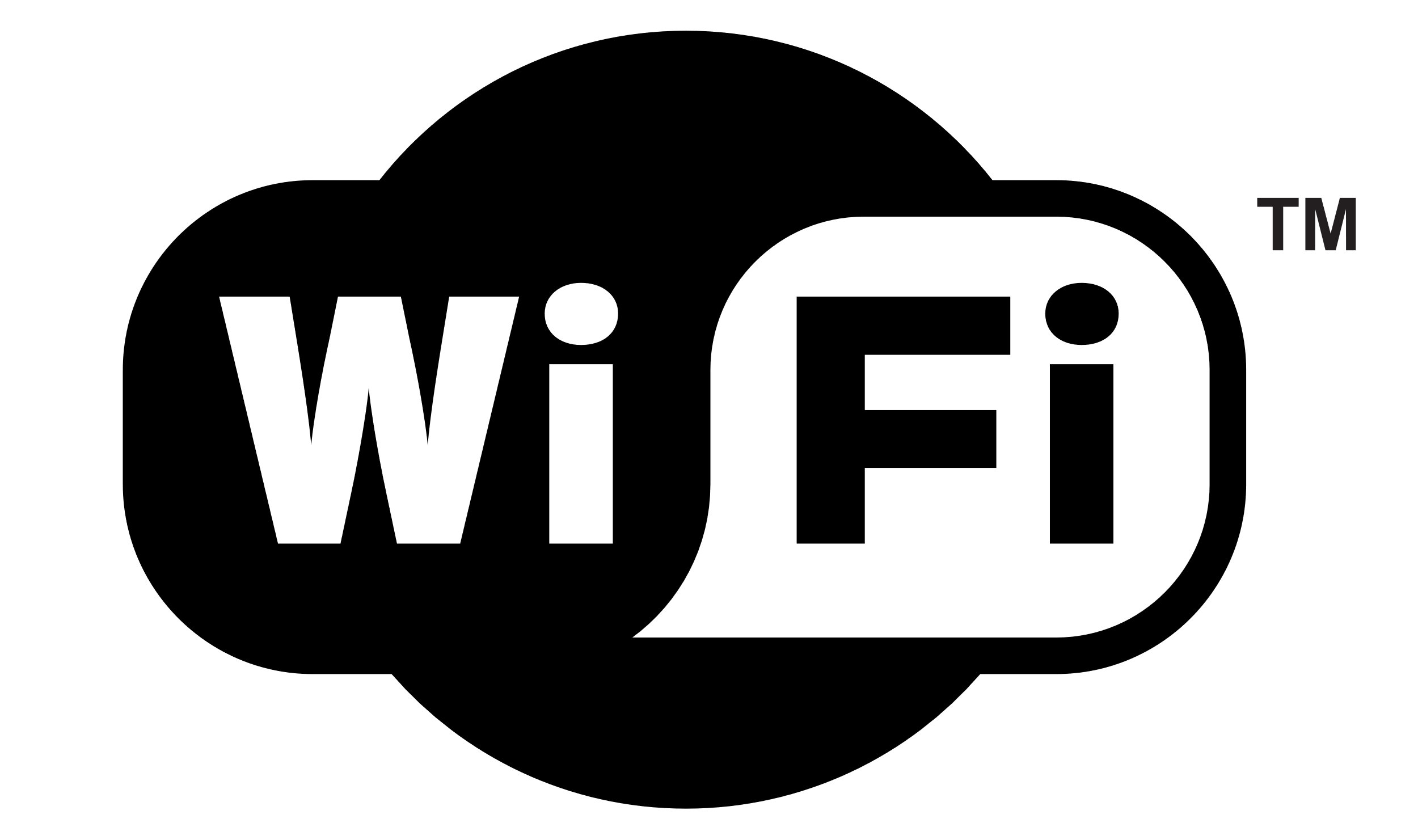 Définition du Wi-Fi
Le Wi-Fi est une technologie de transmission d’information sans-fil, standardisée par l’IEEE sous la norme 802.11. Il permet de transporter des données numériques […] de la même manière qu’un réseau filaire Ethernet mais sans les mêmes garanties de confidentialité, d’intégrité, et de disponibilité.
Source : ANSSI
histoire du wi-fi
Le projet ALOHAnet
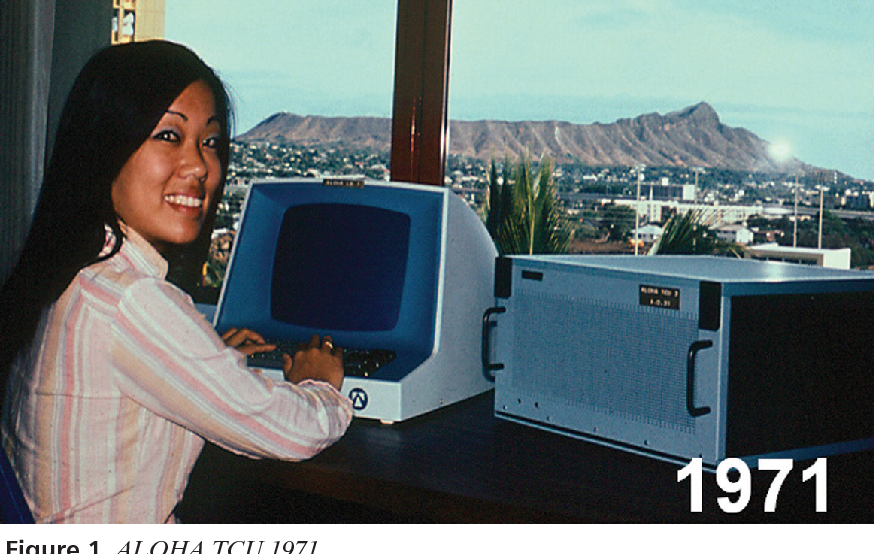 histoire du wi-fi
WaveLAN et norme IEEE 802.11
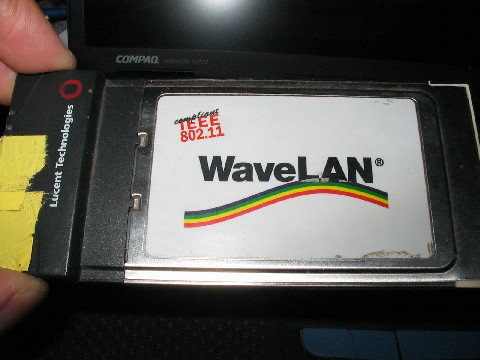 histoire du wi-fi
Vers toujours plus de débit
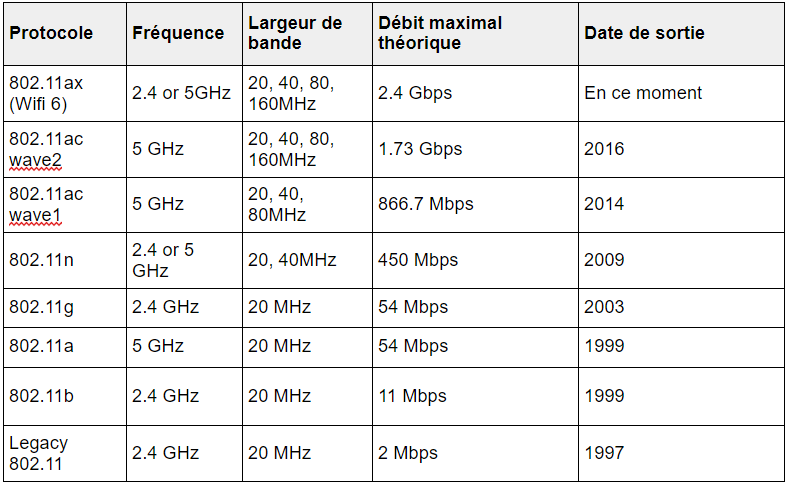 Source : Intel
ANTENNE WI-FI
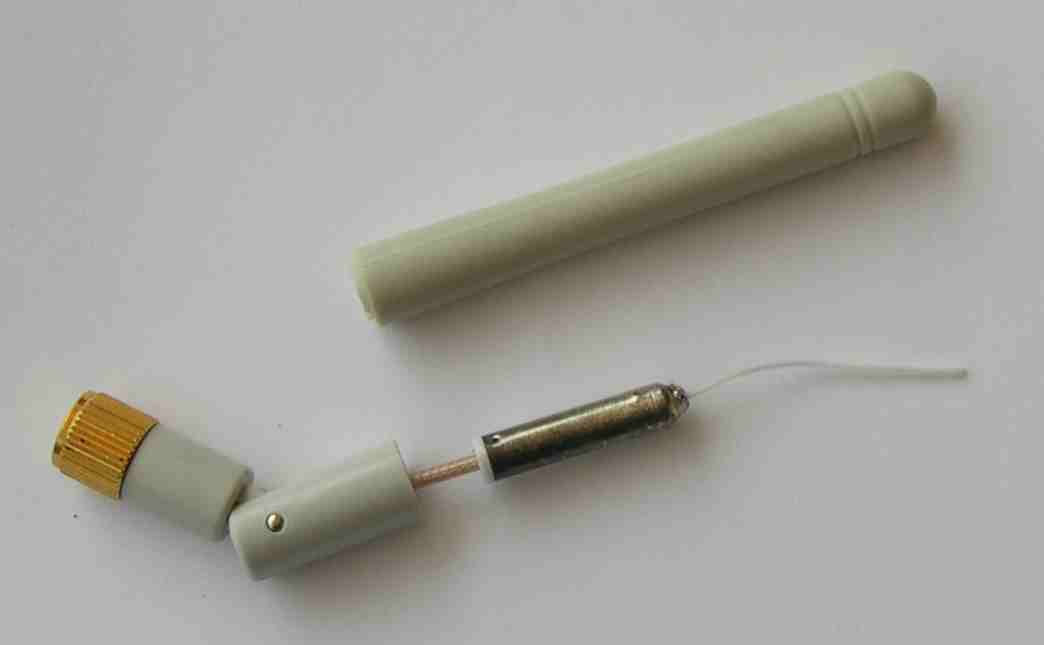 Antenne tige basique omnidirectionnelle à 2,4 GHz.
Serge Nueffer, French Wikipedia, via Wikimedia Commons
Onde électromagnétique (OEM)
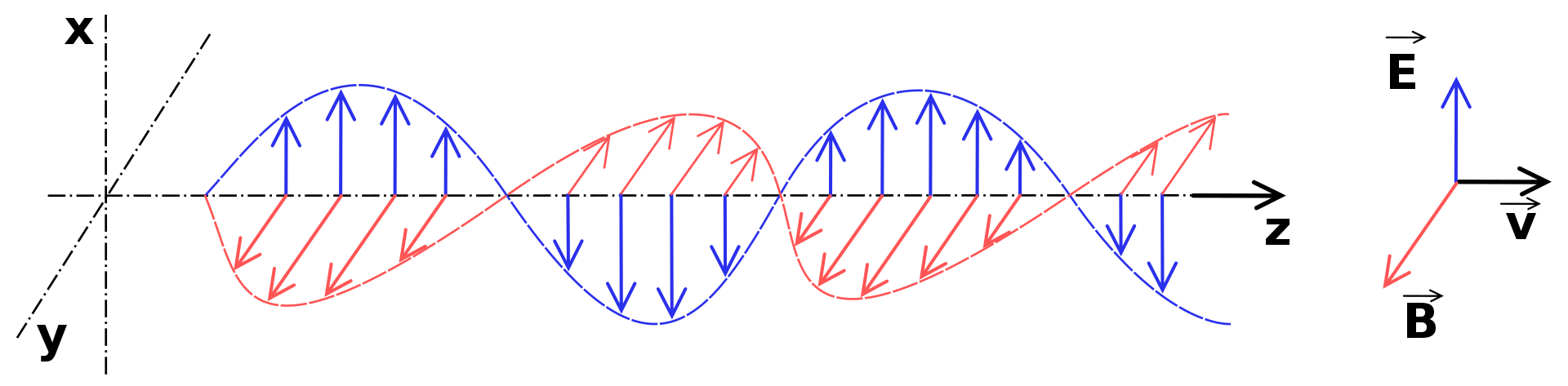 SuperManu, CC BY-SA 3.0, via Wikimedia Commons
Inconvénients du Wi-fi 2,4 GHz
Interférences dues à la superposition des canaux Wi-fi
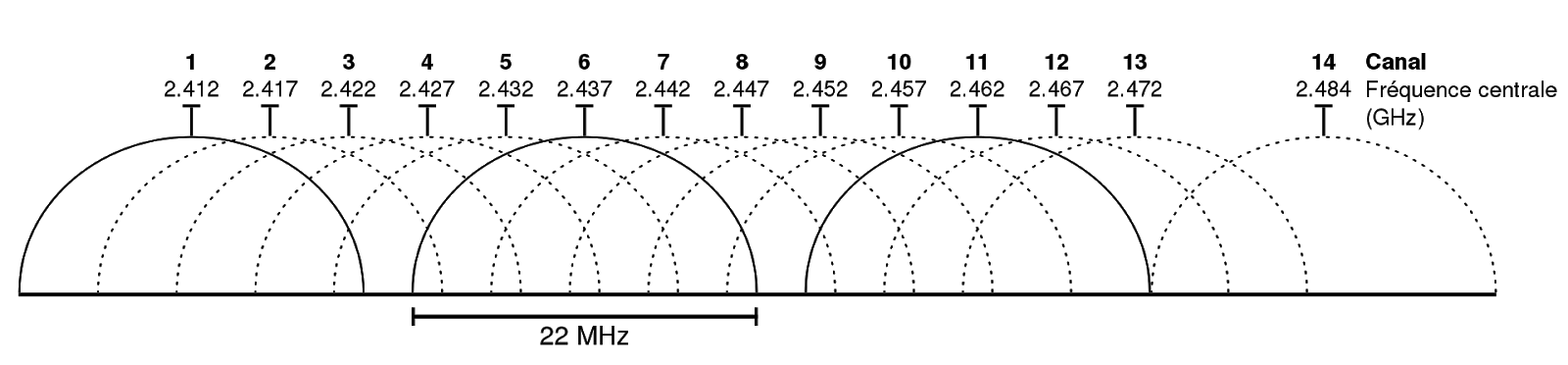 Source : Michael Gauthier, Wireless Networking in the Developing World KelleyCook, image improvements Whidou, French translation, CC BY-SA 3.0, via Wikimedia Commons
Inconvénients du Wi-fi 2,4 GHz
- Interférences dues aux autres appareils utilisant la même fréquence
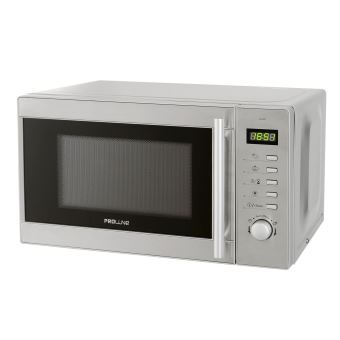 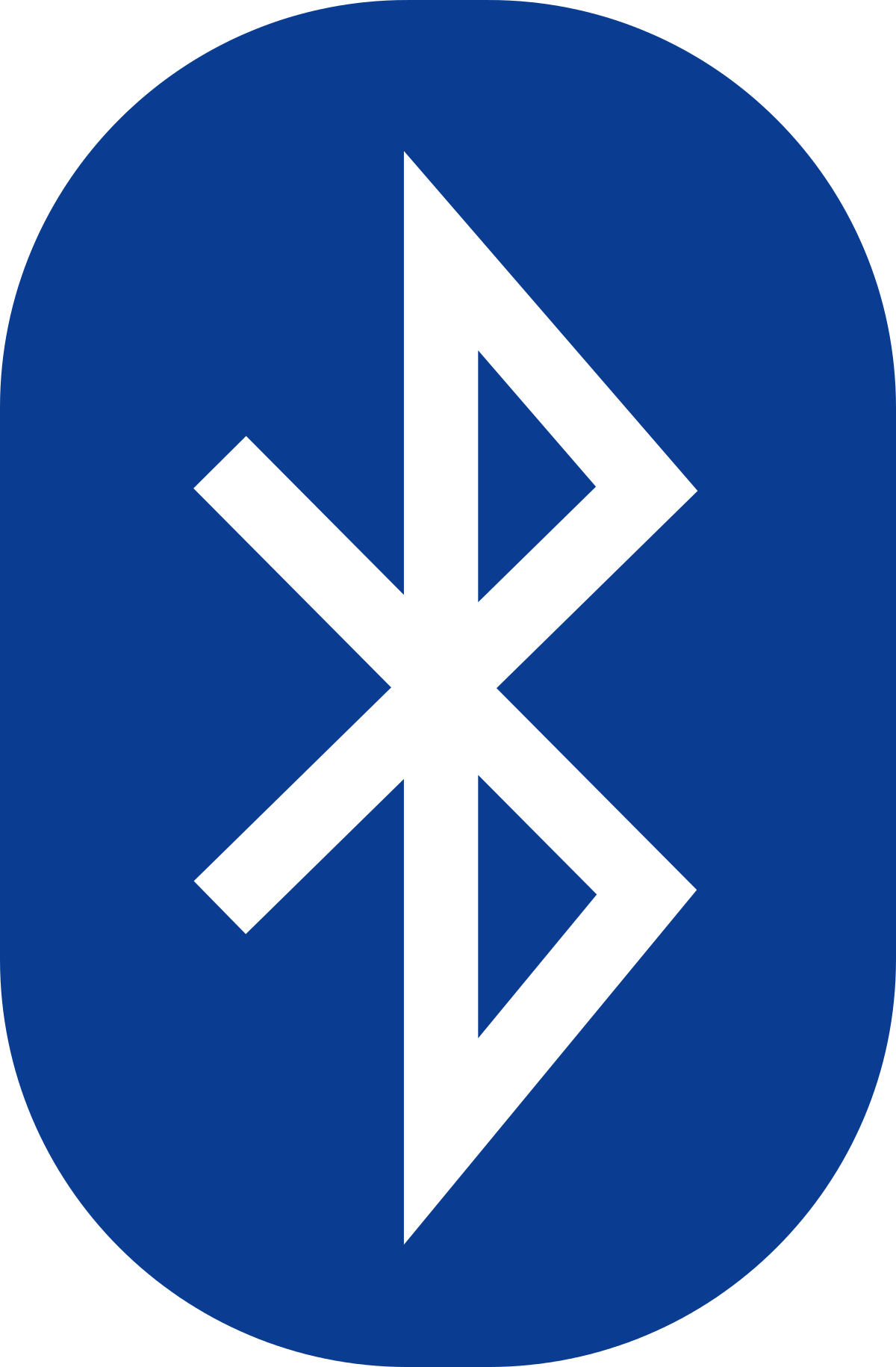 Inconvénients du Wi-fi 2,4 GHz
Débits moins élevés : cela est dû à la fréquence moins élevée
Seul inconvénient de la bande 5 GHz :
Portée moindre due à la fréquence plus élevée
Comparaison simplifiée des deux bandes de fréquences
Inconvénients du Wifi
Les clés de sécurité « piratables »: 
grande amélioration avec les clés WPA2 qui sont bien plus sûres que les clés WEP.

Absence de chiffrement dans les points d’accès publics : 
problème partiellement résolu par l’utilisation du protocole HTTPS

Moins performant qu’une liaison par câble Ethernet RJ45
Mais tout de même très performant pour une utilisation domestique
Glossaire
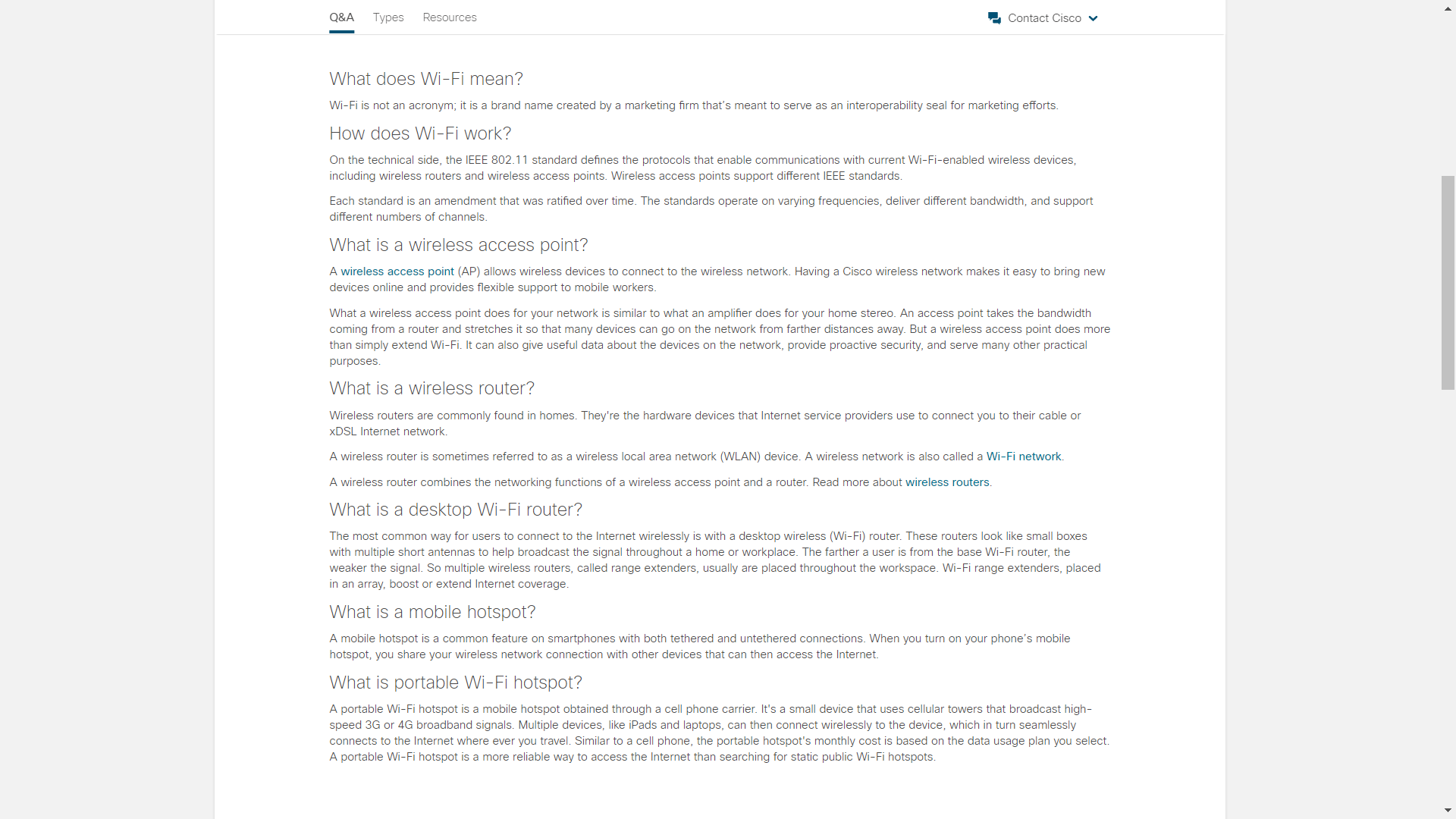 TExte
Sources
https://le-routeur-wifi.com/normes-wifi-802-11/https://getvoip.com/history-of-wifi/https://www.leparisien.fr/high-tech/australie-les-inventeurs-a-l-origine-du-wifi-recuperent-des-millions-01-04-2012-1934026.phphttps://www.cisco.com/c/fr_fr/solutions/small-business/tech-connection/inspire-me/the-fascinating-history-of-wifi-from-hawaii-to-mars.htmlhttp://www.internetanywhere.fr/wifi-guide/#:~:text=L'histoire%20du%20WiFi,a%20ouvert%20la%20bande%20ISM.https://le-routeur-wifi.com/wifi-definition-historique/https://fr.qaz.wiki/wiki/ALOHAnet
https://www.ssi.gouv.fr/uploads/IMG/pdf/NP_WIFI_NoteTech.pdf
https://www.intel.com/content/www/us/en/support/articles/000005725/network-and-i-o/wireless.html 
https://www.intel.com/content/www/us/en/programmable/support/support-resources/knowledge-base/hsio/2019/what-is-the-supported-frequency-range-for-the-intel--stratix--10.html